Measurement of the
 Proton Form Factor Ratio, GPE/GPM
 from
 Double Spin Asymmetries
Spin Asymmetries of the Nucleon Experiment
( E07-003)
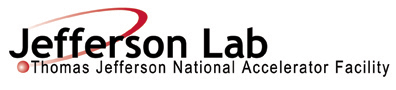 Outline
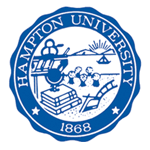 Introduction
 Physics Motivation
 Detector Setup &
   Polarized Target
 Data Analysis
 Conclusion
Anusha Liyanage
Advisor : Dr. Michael Kohl
Introduction
From the elastic scattering of electron from the proton target,
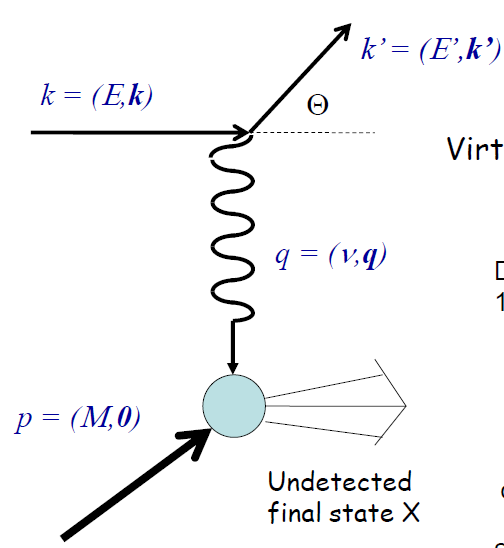 and
Elastic, Electric and Magnetic Form Factors
                                                   (Sachs form factors)
 Provide the information on the spatial distribution   
   of electric charge and magnetic moment within the   
   proton
 Are functions of the four-momentum transfer  
   squared,
Fourier transforms of the charge, 
and magnetic moment,  distributions in Breit Frame
At low
The four-momentum transfer squared,
At
[Speaker Notes: At law q^2, G_E and G_M is normalized to the charge and magnetic moment distributions.]
Physics Motivation
Dramatic discrepancy between   
   Rosenbluth and recoil polarization  
   technique.
 Multi-photon exchange considered  
   the  best candidate for the  
   explanation






 Double-Spin Asymmetry  
   is an Independent   
   Technique to verify   
   the discrepancy
M. Jones et al., PRC74 (2006) 035201
RSS (Jlab)
Q2 = 1.50 (GeV/c)2
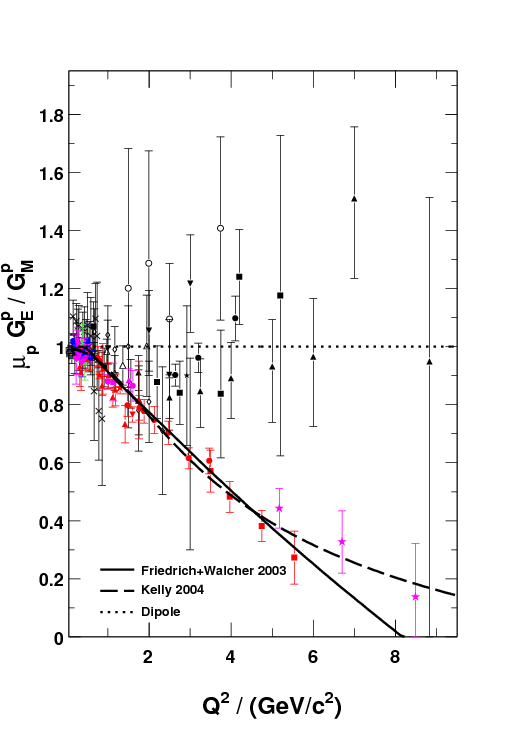 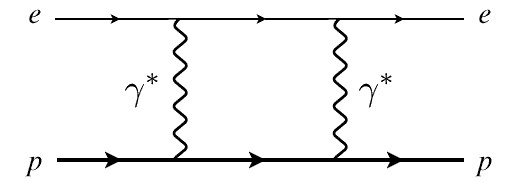 Dramatic discrepancy !
A. Puckett , GeP-III
SANE
2.20
5.17
6.25
Q2 / (GeV/c2)
[Speaker Notes: The measurement at law q^2 gives the motivation for the coin data. At law q^2, we don’t see a BIG discrepancy. If the ratio measurement verify the expectation at law q^2,  It justifies the COIN measurements from the double spin asymmetry.]
Detector  Setup/Polarized Target
• C, CH2 and NH3
 • Dynamic Nuclear Polarization (DNP)  
    polarized the protons in the  NH3  
    target up to 90% at
	1 K Temperature
 	5 T Magnetic Field
  Temperature is maintained by      
    immersing the entire target in the  
    liquid He bath
 • Used microwaves to  excite spin flip  
    transitions
    (55 GHz - 165 GHz)
 • Polarization measured
   using NMR coils
( 80 and 180 deg )
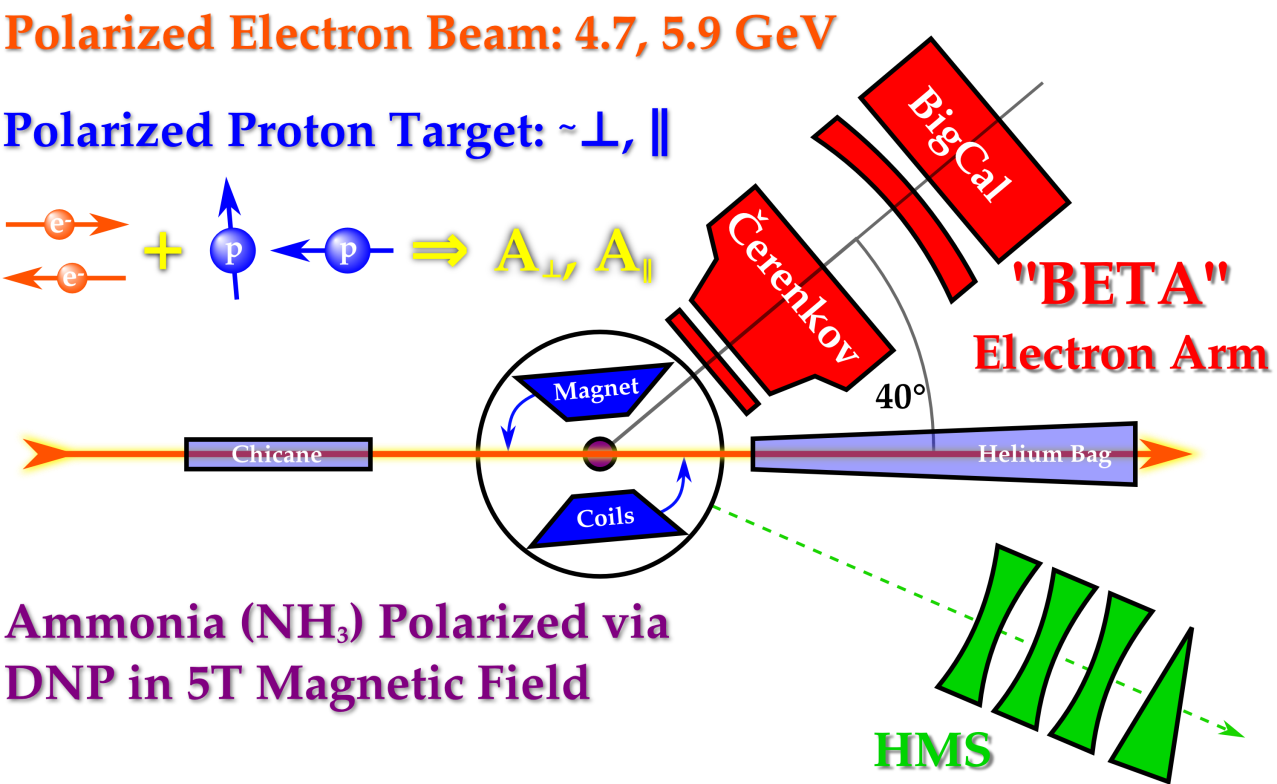 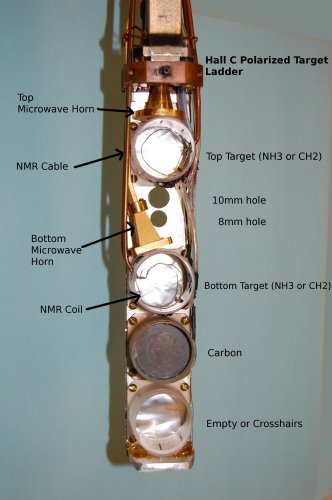 Used only perpendicular magnetic  
   field configuration for the elastic data
 Average target polarization is ~ 70 %
 Average beam polarization is ~ 73 %
ΘB = 80°
ΘB = 180°
Elastic Kinematics
( From HMS Spectrometer )
Data Analysis
Electrons in HMS
By knowing,
 the incoming beam energy,    ,  
 scattered electron energy,
 and 
 the scattered electron angle,
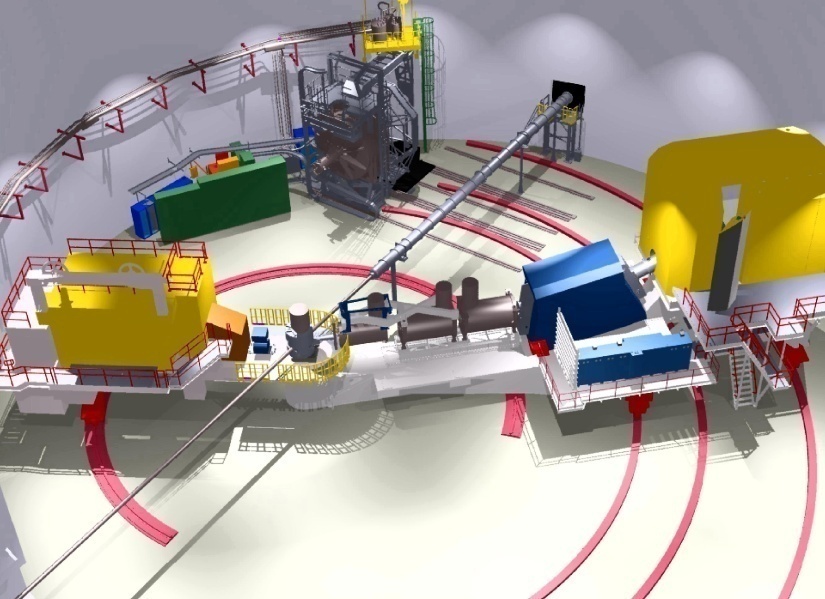 Θ
E
e-  p         e-  p
E’
Momentum Acceptance
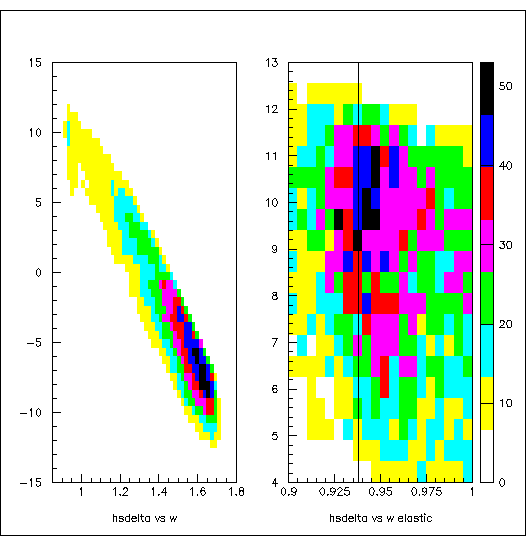 P -Measured momentum in HMS
Pc-HMS central momentum
The elastic data are outside of the usual delta cut +/- 8%
hsdelta (%)
Because HMS reconstruction
matrix elements
work fine up to 10
Invariant Mass, W
W - elastics
Use -8% < hsdelta <10%
Kinematics Offset
The W peak is shifted by ~12 MeV.
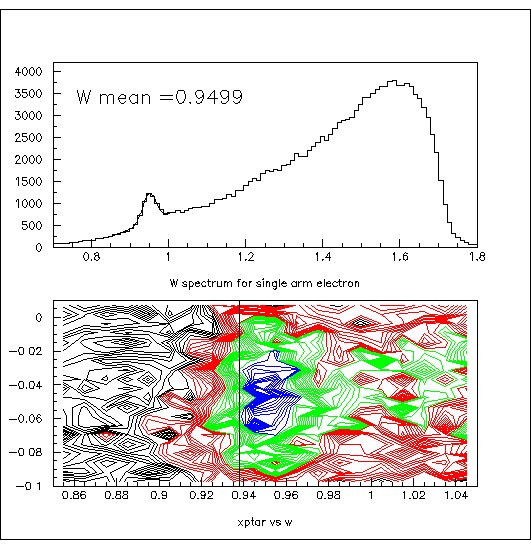 It could be a combination of a vertical beam offset and the offset in the HMS central momentum of more like 
1x10-3 GeV.
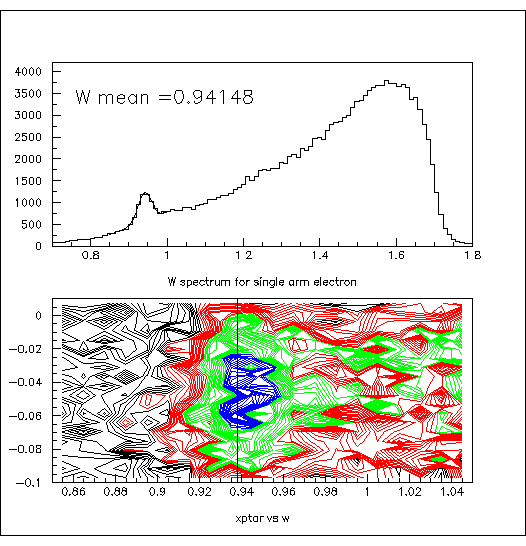 W spectrum for single arm electron
1 mm of vertical offset is 0.8x10-3 GeV.
So, 4.400*(1.001)=4.4044 for the central momentum and change the vertical beam offset by 2 mm.
W spectrum for single arm electron
P_HMS = 4.4044 GeV 
                 instead of 4.4000 GeV
Vertical beam offset = 0.2 cm
Find srast x/y offsets
Srast x – Horizontal beam position (pointing beam left)
Srast y – Verticle beam position (pointing up)
Used C run to find srast x/y offsets.
Adjust acceptance edges in
           Ytar and y’ from adjusting srast x offset
          x’ from adjusting srast y offset
Calibrate the EPICS  Tx and Ty
Srast x offset=-0.2 cm
Srast y offset= 0.2 cm
MC with NH3
Generated N, H3 and He separately.
Calculated the MC scale factor using the data/MC luminosity  
            ratio for each target type.
Added all 3 targets together by weighting the above MC scale factors.
The srast x/y offsets were calculated using the EPICS calibration constants.
Srast x offset=-0.2 cm
Srast y offset=  0.2 cm
Check the srast x offsets with MC
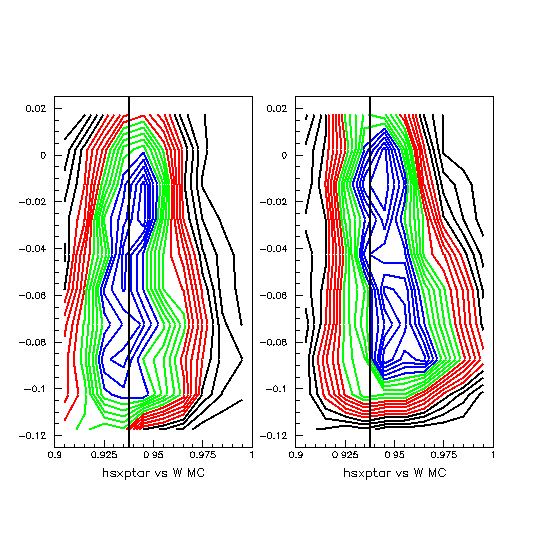 Out-of-plain angle
W
Data
Srast x=0.2 cm
Data
Srast x=-0.2 cm
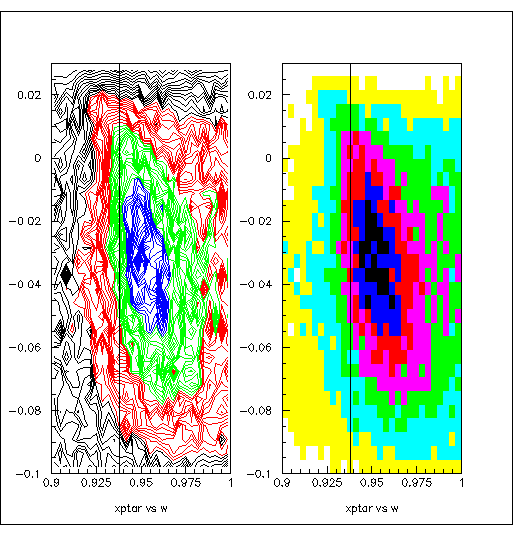 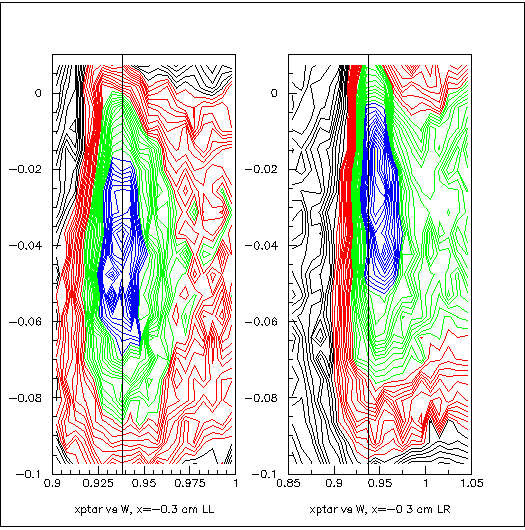 MC
Gen. Srast x=-0.2 cm
Rec. Srast x=-0.2cm
MC
Gen. Srast x=-0.2 cm
Rec. Srast x=0.2cm
Extract the electrons
•  Used only Electron selection cuts.
       # of  Cerenkov photoelectrons > 2    - Cerenkov cut
>  0.7                                 -  Calorimeter cut
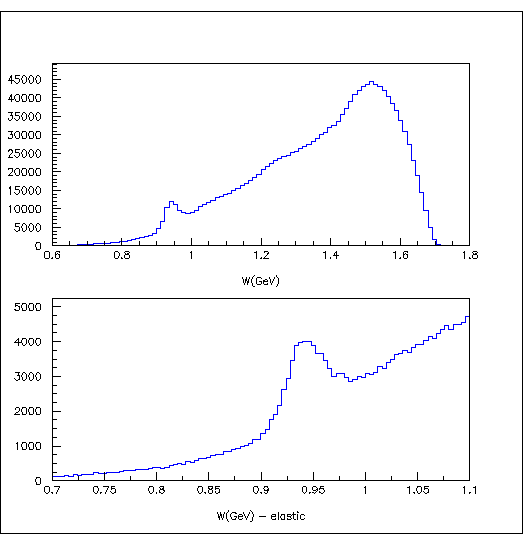 Here,

          - Detected electron momentum/ 
            energy at HMS
  Pc    - Central momentum of HMS
         -  Total measured shower energy 
            of a chosen electron track by 
            HMS Calorimeter
< 10 and                           > -8        -  HMS Momentum Acceptance cut
Calculated the Asymmetries …..
The raw asymmetry, Ar
N+ / N- = Charge normalized counts for the +/- 
                    helicity
      ∆Ar    = Error on the raw asymmetry
     PBPT    = Beam and Target polarization
      Nc      = A correction term
The Asymmetries
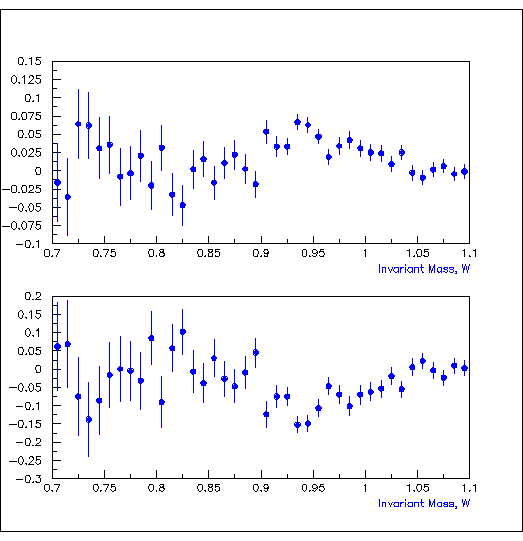 Need
dilution factor, f  
in order to determine the 
    physics asymmetry, 



 and  GpE/GpM
(at Q2=2.2 (GeV/c)2 )
The Raw Asymmetry, Ar
Preliminary  !
Ar/PT/PB
Invariant Mass,  W
[Speaker Notes: Nc is A correction term to eliminates the contribution  from quasi-elastic  14N scattering under the elastic peak]
Determination of the Dilution Factor
What is the Dilution Factor ?
The dilution factor is the ratio of the yield from scattering off free protons(protons from H in NH3) to that from the entire target (protons from N, H and He)
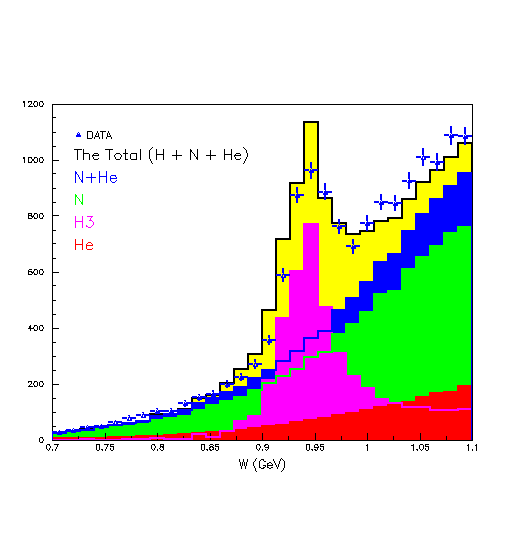 Dilution Factor,
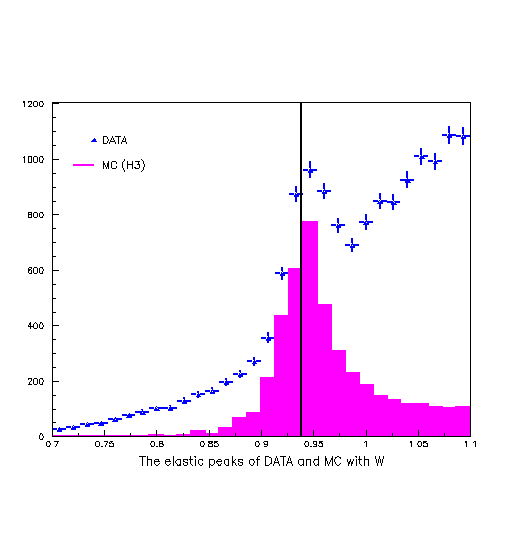 MC Background contributions (Only He+N)
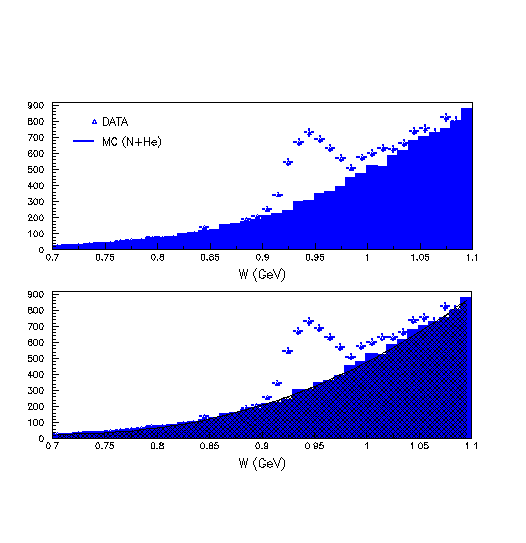 Calculate the ratio of   
    YieldData/YieldMC  for the  
   W region 0.7 < W <0.85  
   and MC is normalized  
   with this new scaling factor.
 Used the polynomial fit 
   to N+ He in MC 
   and
 Subtract the fit function  
   from data
Invariant Mass, W (GeV)
The relative Dilution Factor (Very Preliminary)
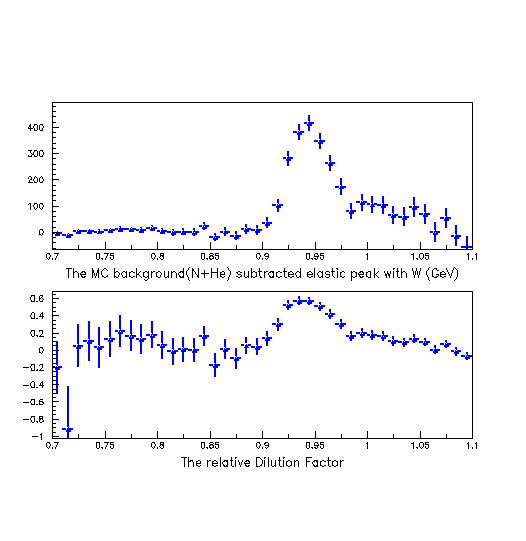 Dilution Factor,
The Physics Asymmetry (Very Preliminary)
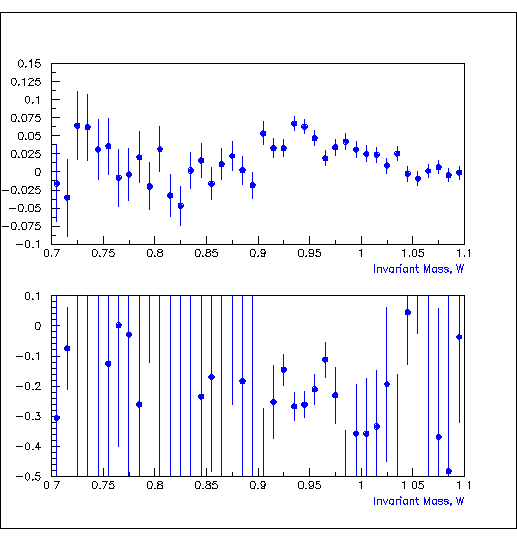 Physics Asymmetry, Ap
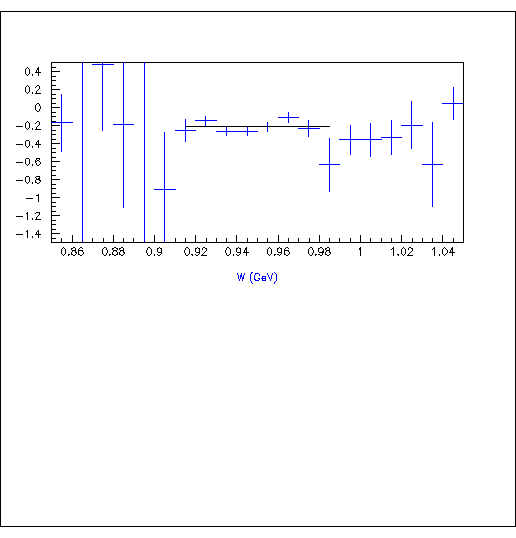 Ap=-0.216
Physics Asymmetry, Ap
Invariant Mass,  W
The beam - target asymmetry, Ap
The projected asymmetry vs  μGE/GM
-0.100
At Q2=2.2 (GeV/c)2
               and
    ≈ 34.55° and       =180°
-0.150
-0.125
-0.175
Rosenbluth Tech.
Here,
r  = GE /GM
-0.200
a, b, c  =  kinematic factors
    ,     =  pol. and  azi. Angles between    and
Asymmetry
Pol.  Tran. Tech
Using the exeperiment data at Q2=2.2 (GeV/c)2 
 and by knowing the Ap=-0.2156,
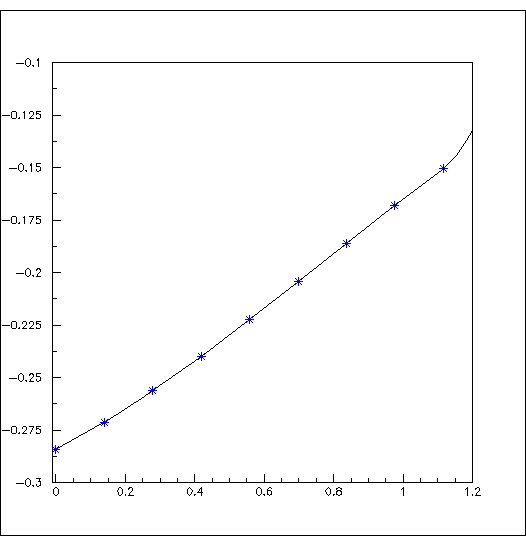 -0.250
-0.225
-0.275
-0.300
0.0
0.2
0.4
0.6
0.8
1.2
1.0
Where , μ – Magnetic Moment of the 
                      Proton=2.79
μ GE/GM Ratio
1.2
≈ 34.55° and      = 180° 
From the HMS kinematics, r2 << c
Error propagation from the experiment
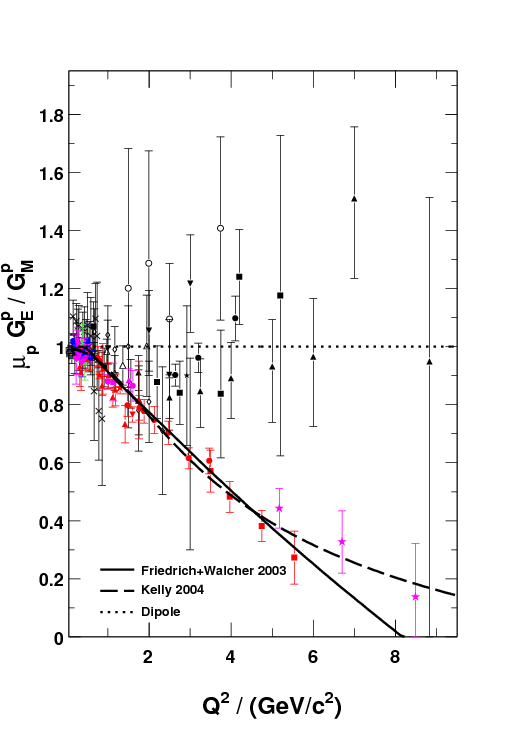 Preliminary …..
By knowing the ΔAp=0.0210,
This work
Q2 / (GeV/c2)
Measurement of the beam-target asymmetry in elastic electron-proton scattering offers an independent technique of determining GpE/GpM  ratio.
Extraction of GpE/GpM  ratio from single-arm electron data are shown.
The preliminary data point at 2.2 (GeV/c)2 is very consistent with the recoil polarization data. (falls even slightly below it)
This is an ‘explorative’ measurement, as a by-product of the SANE experiment.
Conclusion
SANE Collaborators:
Argonne National Laboratory, Christopher Newport U., Florida International U., Hampton U.,  Thomas Jefferson National Accelerator Facility, Mississippi State U., North Carolina A&T State U., Norfolk S. U., Ohio U., Institute for High Energy Physics, U. of Regina, Rensselaer Polytechnic I., Rutgers U., Seoul National U., State University at New Orleans , Temple U., Tohoku U., U. of New Hampshire, U. of  Virginia, College of  William and Mary, Xavier University of Louisiana,  Yerevan Physics Inst.

Spokespersons:  S.  Choi (Seoul),  M. Jones (TJNAF),  Z-E.  Meziani (Temple),
                               O. A. Rondon (UVA)
Thank You
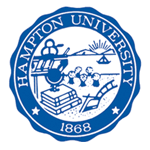 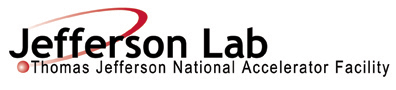 Backup Slides
Elastic Scattering
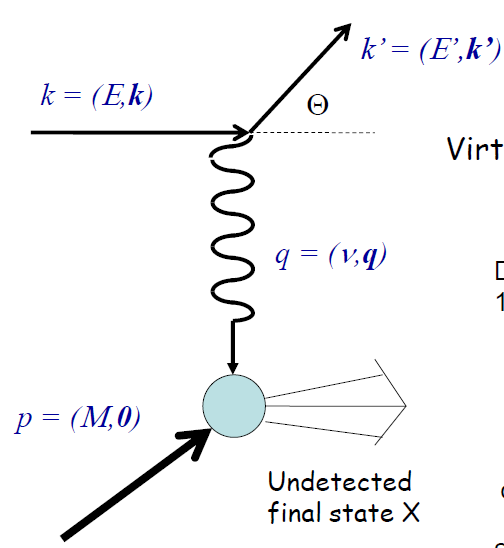 The four-momentum transfer squared,
For electron,
Comparing MC for NH3 target
In order to consider NH3 target,
Used N, H and He separately
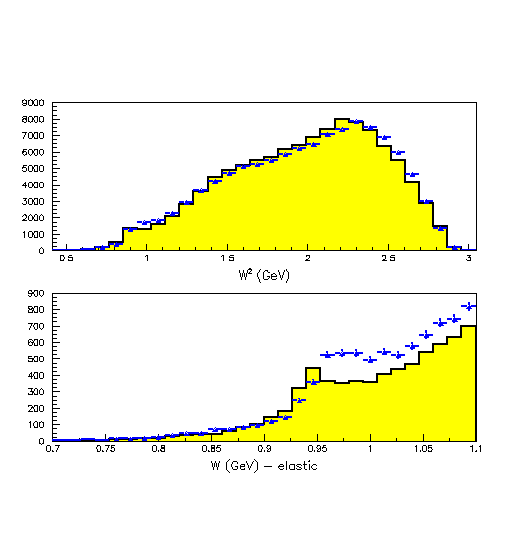 Invariant Mass, W (GeV)